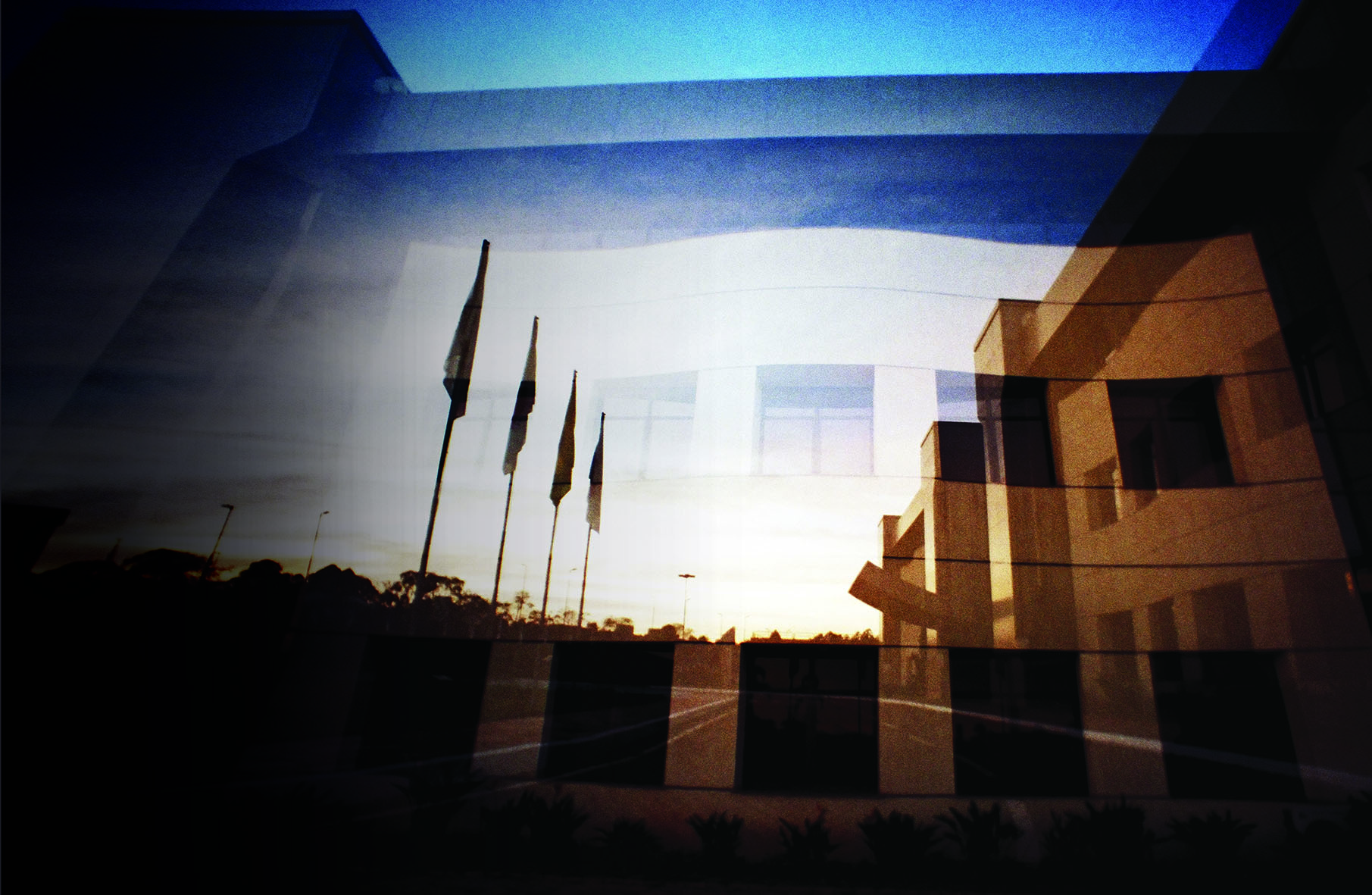 Conferência Lei da Empresa Limpa: pesquisas e reflexões


Prof. Dalton Sardenberg, PhD
Fundação Dom Cabral

18 de Novembro de 2014
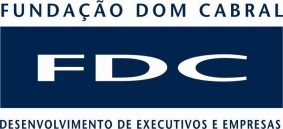 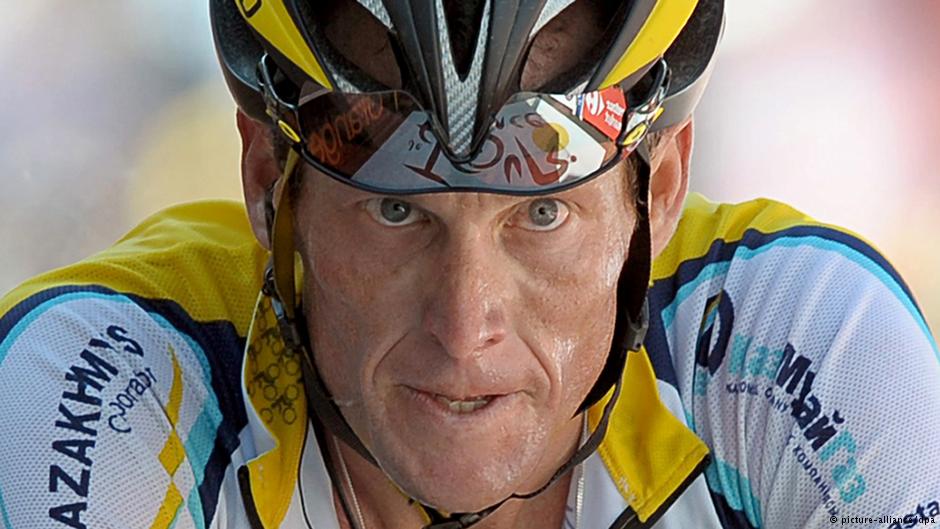 Lance Armstrong  era exemplo de superação por ter vencido a Volta da França por sete vezes, após derrotar um câncer.
X
Em reprovação à competição ...
ilícita
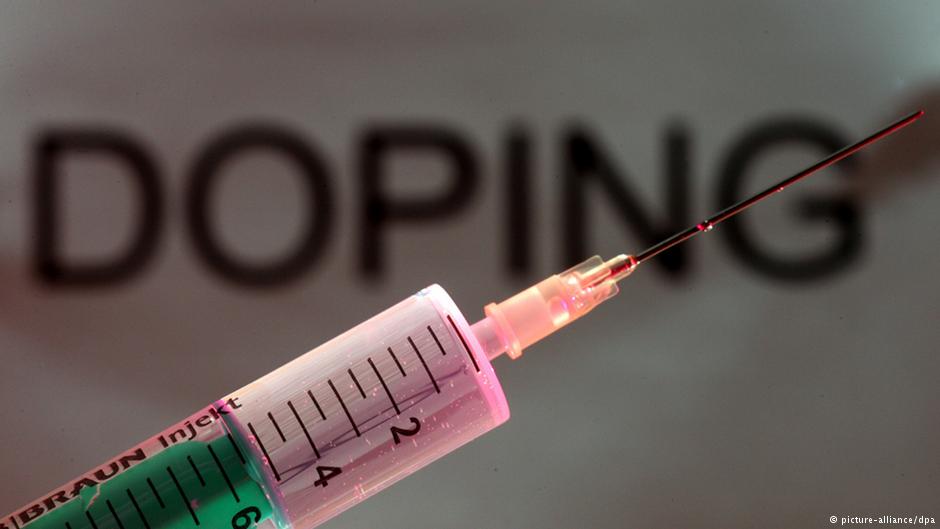 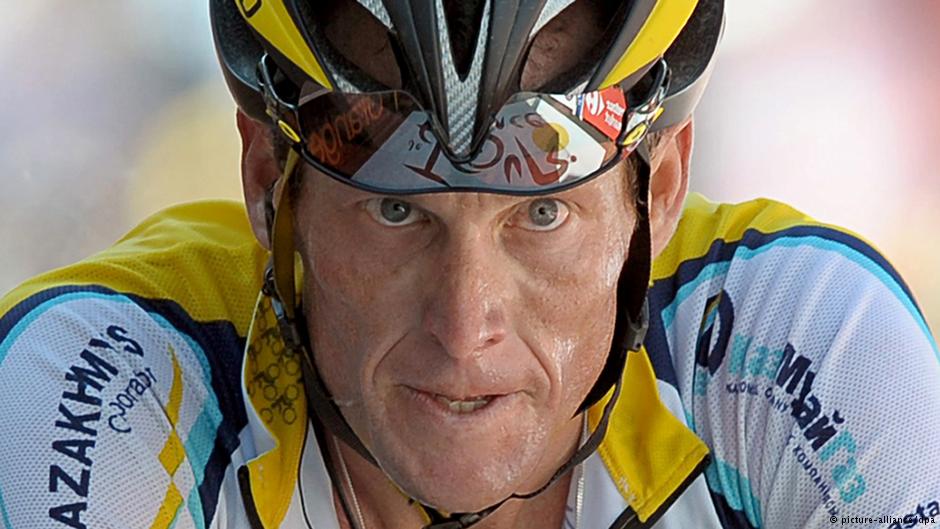 Lance Armstrong decepcionou seus fãs, perdeu todos os títulos conquistados  e foi banido do esporte. Além disso, perdeu a maioria dos patrocinadores, alguns dos quais abriram processo contra ele.
Em louvor à competição ...
limpa.
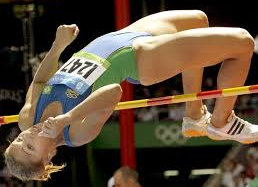 Em louvor à cooperação ...
que incentiva a competição
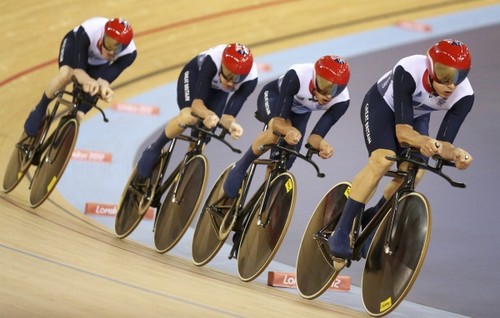 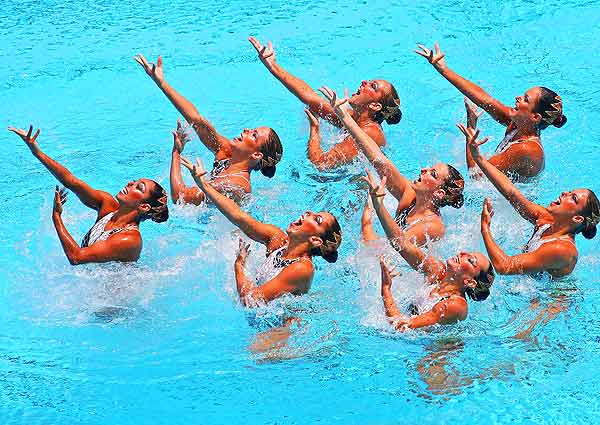 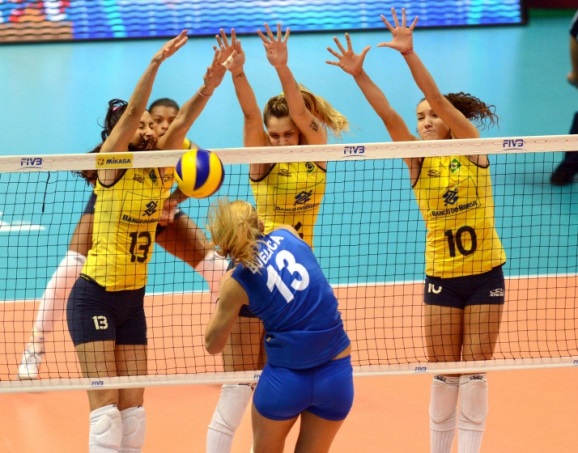 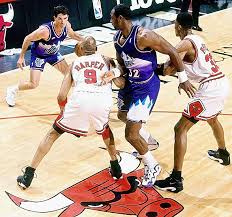 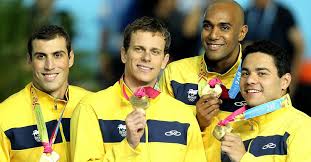 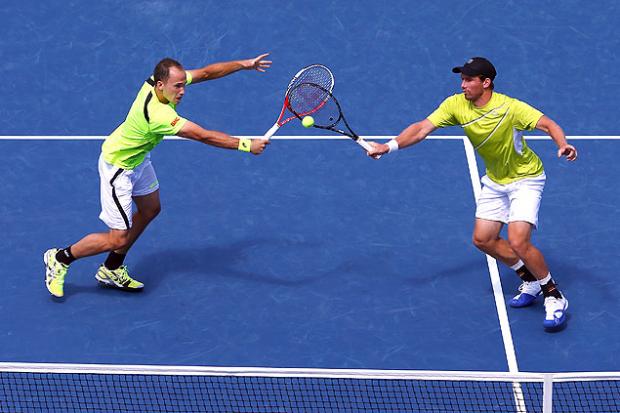 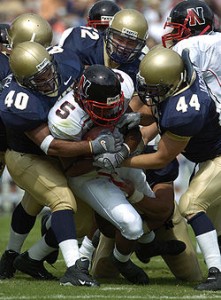 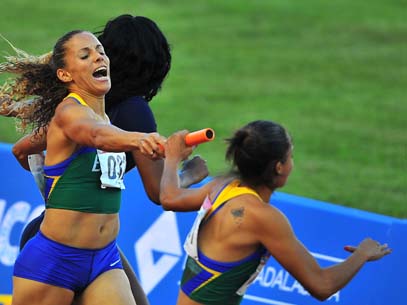 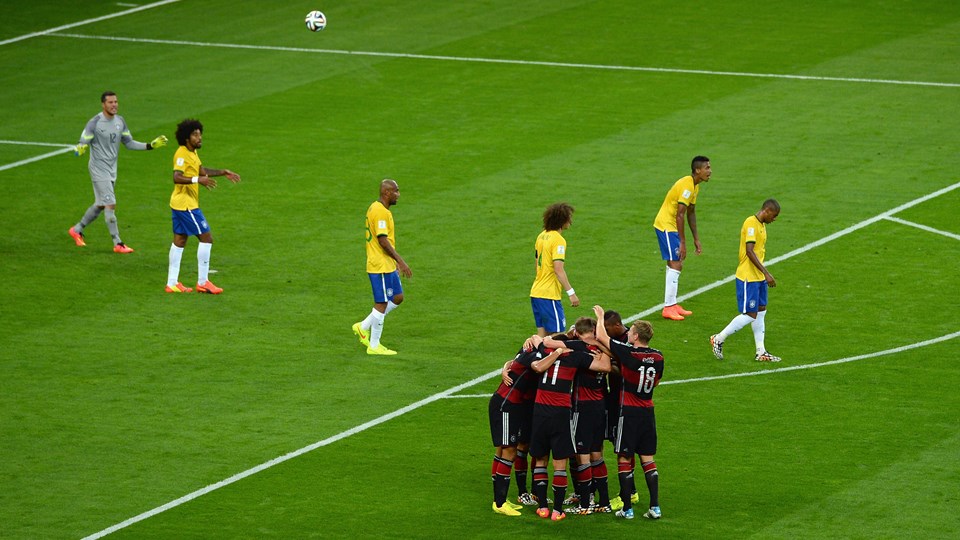 Em louvor à competição e a cooperação ... éticas.
“Ética é o conjunto de valores e princípios que usamos para decidir as grandes questões da vida e definirmos nossa conduta. As questões fundamentais são: Quero, Posso e Devo...
Você tem paz de espírito quando aquilo que você quer é aquilo que você pode e é o que você deve. Fazer, escolher ou decidir ... A ética está ligada a nossa decência. O prefixo “dec” tem o significado de embelezar, então uma pessoa decente embeleza, enquanto uma que é indecente enfeia.”.
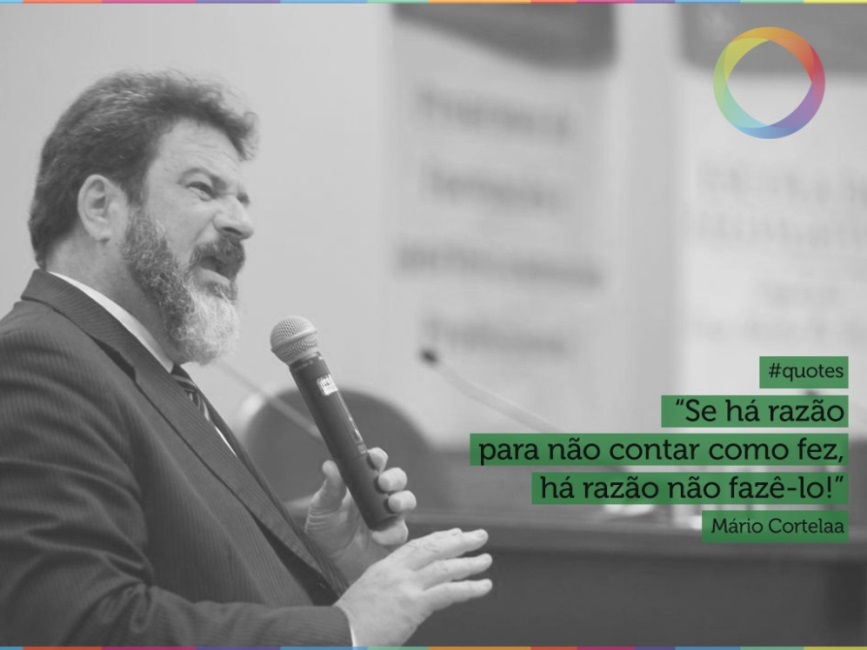 ÉTICA
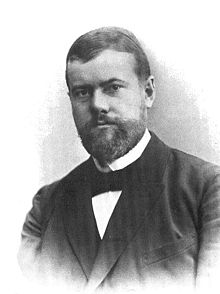 Weber (1905) destaca duas teorias éticas: 
Ética da convicção: é pautada por valores e normas previamente estabelecidos, cujo efeito primeiro consiste em moldar as ações que deverão ser praticadas. 
Quem a adota, guia-se pela consciência.
Ética da responsabilização: diz que somos responsáveis por aquilo que fazemos e nasce a partir da necessidade de atender as expectativas da coletividade.
Quem a adota, guia-se por uma análise de risco.
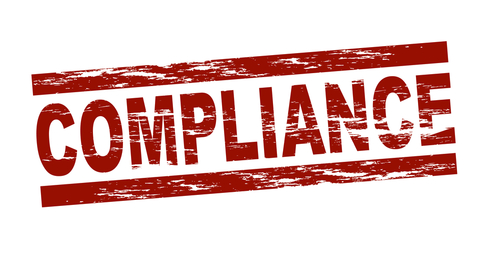 PESQUISA DOS BENEFÍCIOS DO COMPLIANCE
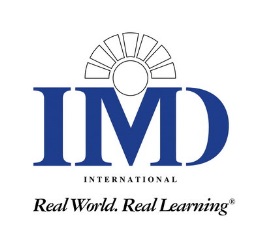 Baseado no banco de dados do World Competitiveness Yearbook – Pesquisa mundial de competitividade do IMD
Foram considerados dados de 59 nações ao longo de 18 anos (1995 a 2012).
Para tanto, consideramos com 99% de confiança (estatísticas t e F).
Aplicação de técnicas em painel para análise dos dados:
    Os dados em painel são utilizados pela possibilidade de se combinar efeitos de séries temporais com efeitos transversais (cross-section) para um conjunto de n X T observações.
RESULTADOS
Países que possuem empresas que atendem aos requisitos de       compliance tendem a ter uma geração de produto maior. 
Uma empresa que cumpre suas obrigações e realiza práticas adequadas de auditoria e contabilidade.
Que possui um Conselho de Administração efetivo na supervisão da companhia.
Que tem práticas éticas devidamente implantadas na organização.
Que não possuem práticas de suborno e corrupção.
Que possuem transparência de informações em níveis satisfatórios. 

Com 99% de confiabilidade, o compliance responde por 2,19% das variações do PIB.
RESULTADOS
Variáveis componentes de construto compliance: 
Uma empresa que cumpre suas obrigações e realiza práticas adequadas de auditoria e contabilidade.
Que possui um Conselho de Administração efetivo na supervisão da companhia.
Que tem práticas éticas devidamente implantadas na organização.
Que não possuem práticas de suborno e corrupção.
Que possuem transparência de informações em níveis satisfatórios. 

Com 99% de confiabilidade, o compliance responde por 2,19% das variações do PIB.
RESULTADOS
Países que possuem empresas que atendem aos                             requisitos de compliance tendem a ter maior                      produtividade da mão de obra.
Com 99% de confiabilidade, o compliance responde por 23,62% das variações da produtividade do trabalho  (PIB / por pessoas empregadas por hora trabalhada).
Países que possuem empresas que atendem aos requisitos do compliance tendem a ter níveis maiores de produtividade geral. 
Com 99% de confiabilidade, o compliance responde por 24,80% das variações de produtividade geral (PIB / pessoas empregadas).
Países que possuem empresas que atendem aos requisitos do compliance tendem a ter níveis maiores de resiliência aos ciclos e flutuações econômicas. 
Com 99% de confiabilidade, o compliance responde por 60,45% das variações da resiliência econômica do país e das empresas.
PESQUISA LEI DA EMPRESA LIMPA
Perfil dos Respondentes
No. de respondentes = 286
PESQUISA LEI DA EMPRESA LIMPA
Perfil dos Respondentes
No. de respondentes = 286
PESQUISA LEI DA EMPRESA LIMPA
Perfil dos Respondentes
No. de respondentes = 286
PESQUISA LEI DA EMPRESA LIMPA
Perfil dos Respondentes
No. de respondentes = 286
Grau de Compreensão da Lei da Empresa Limpa
É alto o meu grau de compreensão do que representa a nova legislação, riscos envolvidos, suas consequências e as maneiras de mitigá-las.
Grau de Compreensão da Lei da Empresa Limpa
Grau de Compreensão da Lei da Empresa Limpa
Grau de Compreensão da Lei da Empresa Limpa
Prontidão para a Conformidade
O nível dos procedimentos, processos de controle e disseminação de uma cultura de conformidade em nossa empresa é elevado (e já era independentemente da atual legislação).
Prontidão para a Conformidade
Prontidão para a Conformidade
Há um programa de compliance estabelecido? Se sim, há quanto tempo?
Prontidão para a Conformidade
Empresas com Sistemas de Compliance -  por natureza de controle
Prontidão para a Conformidade
Empresas com Sistemas de Compliance -  por porte da empresa
Prontidão para a Conformidade
Há um código de conduta? Se sim, há quanto tempo?
Prontidão para a Conformidade
Empresas com Códigos de Conduta -  por natureza de controle
Prontidão para a Conformidade
Empresas com Códigos de Conduta -  por porte da empresa
Reação à chegada a Lei da Empresa Limpa
A entrada em vigor da nova Lei da Empresa Limpa deflagrou uma série de iniciativas necessárias para minimizar riscos quanto à não conformidade legal.
Reação à chegada a Lei da Empresa Limpa
Ações tomadas
Focos de Atenção para Evitar Falhas de Conformidade
Agentes mais propensos à corrupção
Credibilidade de Lei da Empresa Limpa
Em minha opinião, a Lei 12.846/13 é uma medida essencial no combate à corrupção e será decisiva para a elevação do padrão ético da relação entre os setores público e privado e na preservação de um ambiente competitivo saudável.
Credibilidade de Lei da Empresa Limpa
Credibilidade de Lei da Empresa Limpa
Baixa representatividade estatística
REFLEXÕES FINAIS
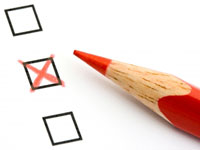 Corrupção na Empresa versus corrução da Empresa: 
Os programas de compliance como fator atenuante devem ser considerados de maneira equivalente? “Risco de cortina de fumaça”?
     
Motivação intrínseca à empresa, extrínseca ou combinada: 
Quais os mecanismos eficazes de proteção às empresas quanto à extorsão por parte de agentes públicos?